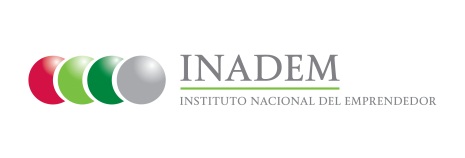 Indicador
Porcentaje de empresas que acceden a financiamiento respecto de las que participan en el programa integral de formación, asistencia técnica y vinculación con medios tradicionales y alternativos de financiamiento
Nivel: Componente
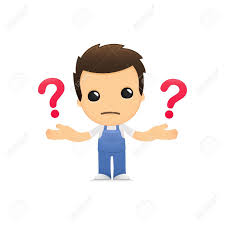 Mide el número de empresas que acceden a través del programa integral de formación, asistencia técnica y vinculación con medios tradicionales y alternativos de financiamiento que ofrece la convocatoria 3.1 “Profesionalización de capacidades financieras, vinculación y generación de contenidos para documentar y madurar el ecosistema emprendedor
Variables para su medición
Meta 2016 y avance alcanzado
Medios de verificación

  Proyectos apoyados Convocatoria 3.1 Profesionalización de capacidades financieras, vinculación y generación de contenidos para documentar y madurar el ecosistema emprendedor